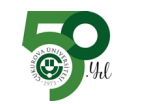 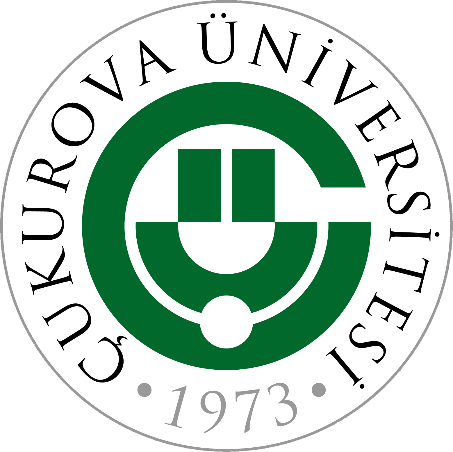 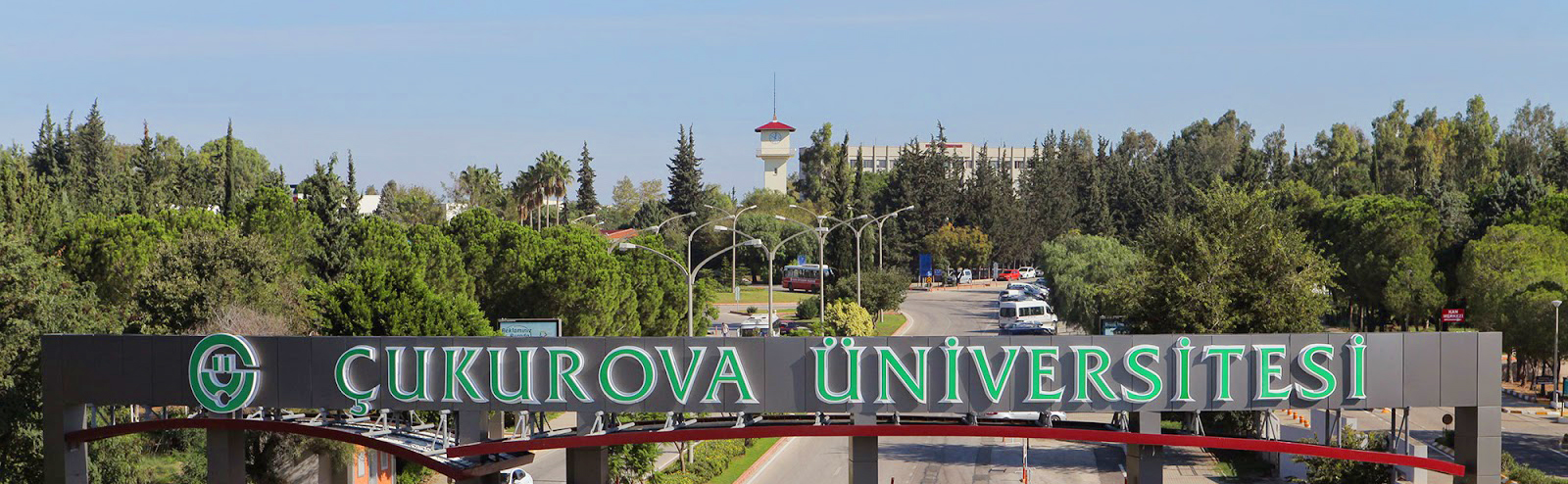 2021 Proje Dönemi Erasmus+ KA131 Personel Hareketliliği Bilgilendirme Toplantısı
Çukurova Üniversitesi – Dış İlişkiler Ofisi
Dış İlişkiler Birimi
Ağustos/2023
www.cu.edu.tr
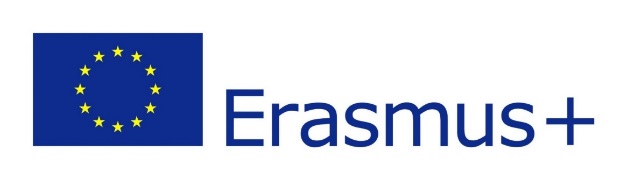 İçerik
Personel Hareketliliğine İlişkin Genel Bilgilendirme
Ders Verme Hareketliliği İlişkin Bilgilendirme
Eğitim Alma Hareketliliği İlişkin Bilgilendirme
Hareketlilik Öncesi Düzenlenecek Evraklar
Hareketlilik Sonrası Teslim Edilecek Evraklar
Son Aşama: Çevrimiçi Anket

NOT: Sorulara ilişkin e-posta ya da telefon ile iletişime geçilebilir.
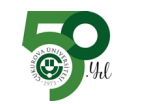 Yüksek Öğrenimde Bireylerin Öğrenme Hareketliliği
www.cu.edu.tr
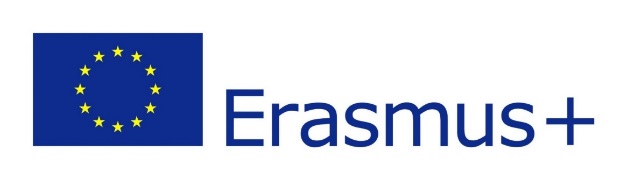 Erasmus+ KA103 Personel Hareketliliği
2021 PROJE DÖNEMİ
31.10.2023 TARİHİNDE SONA ERECEKTİR.
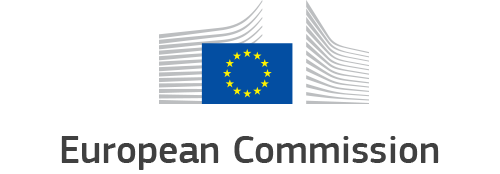 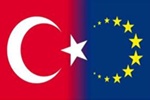 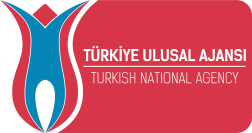 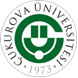 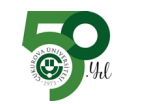 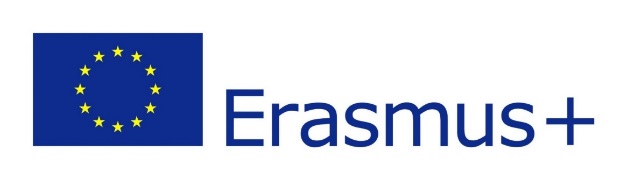 Erasmus+ KA103 Personel Hareketliliği
Personel Hareketliliği faaliyeti 2 şekilde gerçekleştirilebilmektedir: 1. Personel Ders Verme Hareketliliği - Staff Mobility for Teaching Assignments (STA) 2. Personel Eğitim Alma Hareketliliği - Staff Mobility for Staff Training (STT)
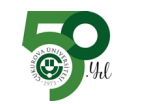 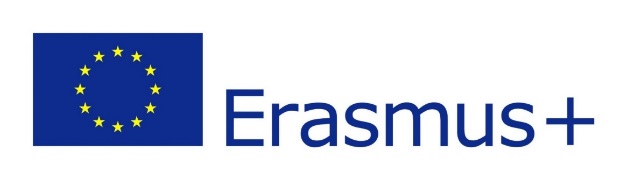 PERSONEL DERS VERME HAREKETLİLİĞİ
Ders Verme
5 gün faaliyet + en az 8 saat ders: Personel ders verme hareketliliğinde katılım sertifikasında yararlanıcının mücbir sebep dışında 5 (beş) günden az süre ile faaliyet gerçekleştirdiği ve/veya vermesi gerekenden daha az saat ders verdiğinin görüldüğü durumlarda, faaliyet geçersiz kabul edilir ve yararlanıcıya herhangi bir hibe ödemesi yapılmaz.
Personel ders verme faaliyeti gün tabanlı bir faaliyettir ve sadece ders verme faaliyeti ile ilgili faaliyet gerçekleştirilen günler için hibe ödemesi yapılır. Bu nedenle Personel Ders Verme Hareketliliği Anlaşmasında (Staff Mobility For Teaching - Mobility Agreement) ders verme programının gün bazında belirtilmesi gerekmektedir.
Ders Verme ve Eğitim Alma faaliyetinin bir arada gerçekleştirildiği durumlarda asgari ders verme süresi 1 (bir) hafta ya da kısa süreli faaliyetler için 4 saattir. Bu maddeye ilişkin Ulusal Ajans’tan alınan detaylı açıklama aşağıdadır:
«Hareketlilik süresince, asgari hareketlilik süresinin (2 gün-yol hariç) altına düşülmediği müddetçe karma hareketliliğin yapılmasında etkisi yoktur. “Ders verme ve eğitim alma faaliyetinin bir arada gerçekleştirildiği durumlarda, asgari ders verme süresi bir hafta ya da kısa süreli faaliyetler için 4 saattir.” ibaresi ders verme hareketliliğindeki bir hafta ve altındaki hareketlilikler için zorunlu olan 8 saat ders verme süresinin, ders alma hareketliliği ile birleştiği durumlarda 4 saate indirilmesidir. Yani personeliniz bir hafta içinde en az 4 saat ders verdiği sürece, diğer şartları da karşılıyorsa hareketliliği geçerli olacaktır.»
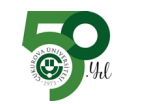 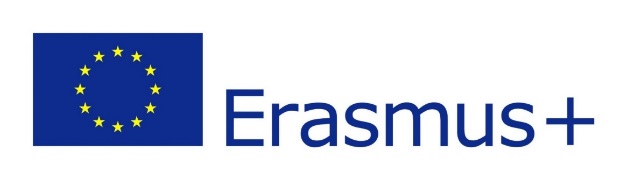 PERSONEL EĞİTİM ALMA HAREKETLİLİĞİ
Eğitim Alma

Program ülkeleri ile hareketlilikte seyahat hariç en az ardışık 2 iş günü; Ortak ülkeler ile hareketlilikte en az ardışık 5 iş günüdür. Her iki durumda da faaliyetin azami süresi 2 aydır. Personel eğitim alma hareketliliğinde, katılım sertifikasında yararlanıcının mücbir sebep dışında 2 günden az süre ile faaliyet gerçekleştirilmesi durumunda, faaliyet geçersiz kabul edilir ve yararlanıcıya herhangi bir hibe ödemesi yapılmaz.

Personel eğitim alma faaliyeti gün tabanlı bir faaliyettir ve sadece eğitim alma faaliyeti ile ilgili faaliyet gerçekleştirilen günler için hibe ödemesi yapılır. Bu nedenle Personel Eğitim Alma Hareketliliği Anlaşmasında (Staff Mobility For Training - Mobility Agreement) eğitim alma programının gün bazında belirtilmesi gerekmektedir
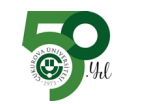 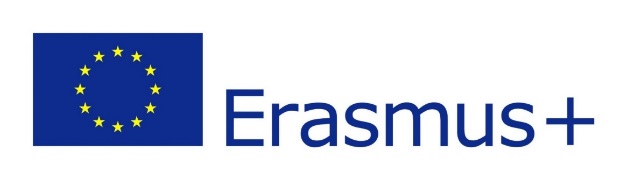 ADIM ADIM SÜREÇ
√
Staff Mobility Agreement For Teaching/Training Belgesinin Hazırlanması – Teslim Edilmesi
Görevlendirme 
Pasaport Ve Vize (Gerekli Durumlarda)
EURO Hesabı Açılması (Ziraat Bankası – Kampüs)
Uçak Bileti
Seyahat/Sağlık Sigortası 
Hibe Sözleşmesi
Hareketlilik Öncesi Olanaklar Dahilinde %80 Ödeme 
Hareketlilikte Dikkat Edilmesi Gereken Hususlar
Hareketlilik Tamamlandıktan Sonraki Süreç 
Rapor + Evrakların Teslimi 
Seyahatle İlgili Yol Bildirimi + Seyahat Desteği Ödeme
Çevrimiçi Anket
Kalan %20 Ödemesi
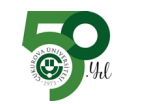 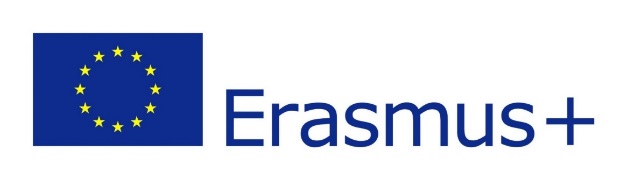 Staff Mobility Agreement for Teaching / Training
Kurum bilgileri (Erasmus Code bilgisi, ders verme/eğitim alma saatleri…vb) eksiksiz doldurulmak zorundadır! 

Ziyaret Edilecek kurumun bilgilerini doldurmadan önce iletişime geçilmesi uygun olacaktır(Görev değişikliği olabilir).

Ders verme / Eğitim Alma programı hazırlarken her iş gününü programınıza göre doldurmalısınız (tanışma/kampüsü gezme gibi etkinlikler yazılmaması önemlidir).
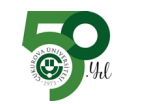 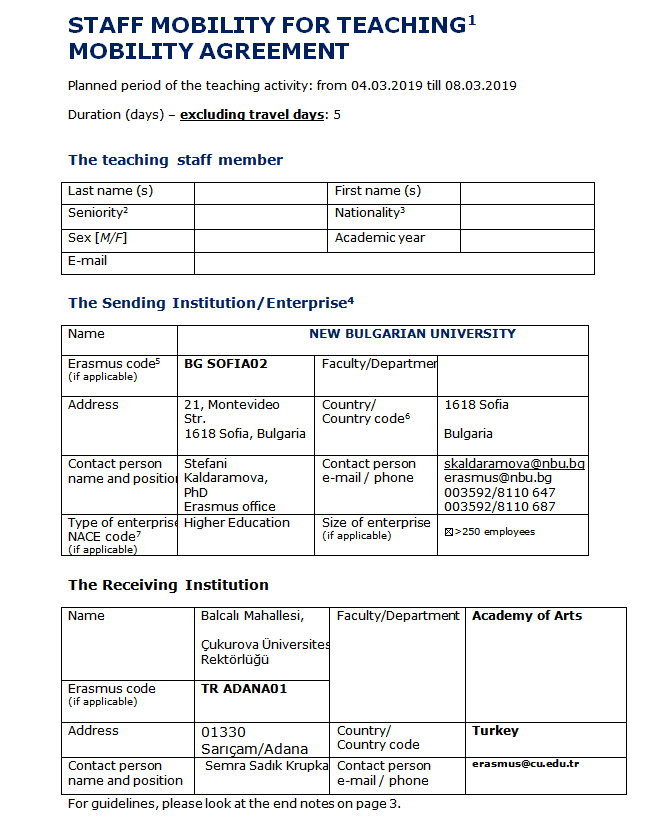 Lütfen hareketlilik başlangıç ve bitiş tarihlerini yazın – seyahat günlerini yazmayın.
Bilgilerinizi eksiksiz doldurun.
Lütfen karşı kurumun bilgilerini eksiksiz ve güncel doldurun. Gerekirse onların doldurmasını isteyin.
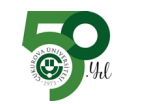 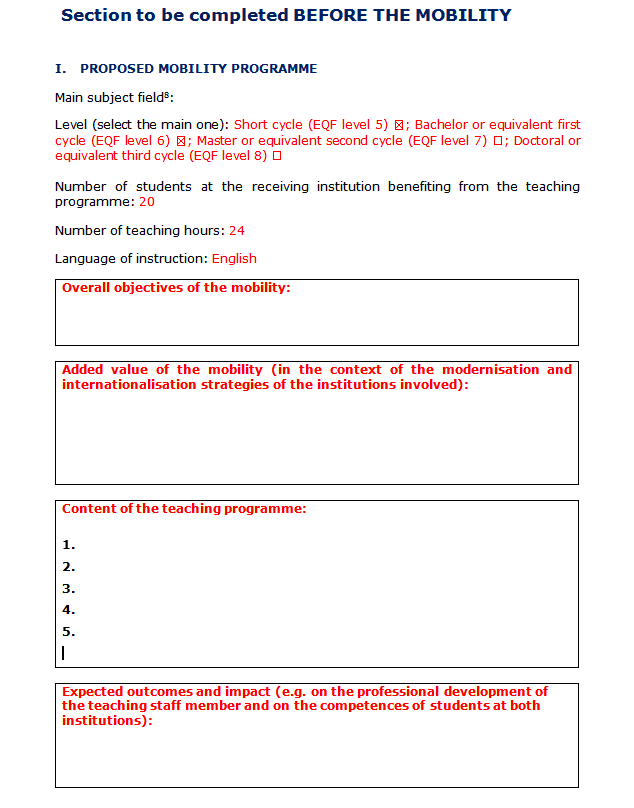 Hareketliliğin amacı – neden bu hareketlilik önemli?
Hareketliliğin kurumsal açıdan sağlayacağı katkıları yazınız. «İkili ilişkilerin geliştirilmesi» yerine bilimsel/mesleki açıdan kuruma ne kazandıracağını belirtin.
Ders planına yazdığınız günlük ders aktivitelerini bu bölüme yazınız. Bölümle tanışma, kampüs ziyareti ders aktivitesi olarak kabul edilmiyor.
Hareketliliğin sonunda kazanımları açık ve net belirtin (Mesleki gelişim açısından
Kurumsal ve bölgesel açıdan).
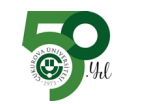 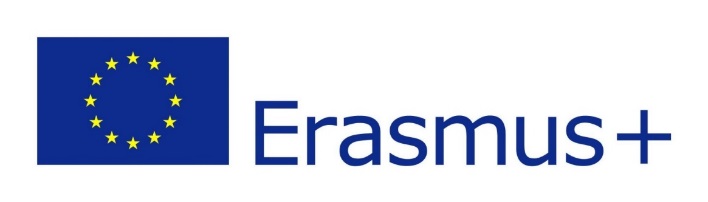 Görevlendirme
Görevlendirme İşlemleri:
– Dilekçe: Davet Mektubunda belirtilen tarihler dikkate alınarak düzenlenen dilekçe ilgili bölüm başkanlığına teslim edilmelidir(Dilekçe örneği daha önce e-posta ile tarafınıza iletilmiştir). 
– Fakülte veya Yüksekokul Yönetim Kurulu Kararı 
– Personel Daire Başkanlığı & Akademik Büro
– Rektörlük Oluru Aslı

Görevlendirmelerin birimimize de EBYS üzerinden gönderilmesi gerekmektedir. Gönderilmemesi durumunda; ilgili EBYS yazısı, yararlanıcı tarafından Ofisimize e-posta ekinde gönderilir. (cuerasmusoutgoing@gmail.com)
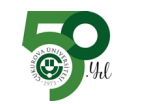 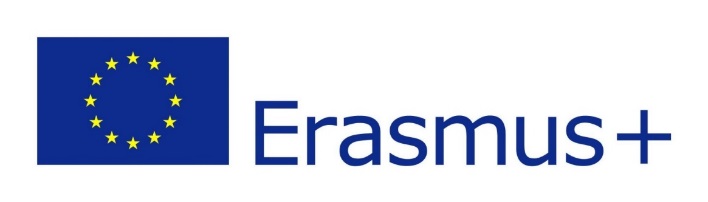 2021/14 Sayılı Genelge
30.06.2021 tarih ve 31527 sayısı resmi gazetede yayınlanan 2021/14 sayılı «tasarruf tedbirleri Cumhurbaşkanlığı genelgesi» doğrultusunda görevlendirme kararında açıkça aşağıdaki ifade yer almalı ve birim/fakülte tarafından akademik büroya gönderilmelidir:

  ‘ 30.06.2021 tarih ve 31527 sayısı resmi gazetede yayınlanan, 2021/14 sayılı   «tasarruf tedbirleri Cumhurbaşkanlığı genelgesi» doğrultusunda, adı geçen öğretim görevlisinin görevlendirme sonucuna ilişkin raporun Cumhurbaşkanlığına iletilmek üzere görevlendirme bitimi tarihinden itibaren 1 hafta içerisinde dekanlığa gönderilmesi hususunda gereğini rica ederim.’
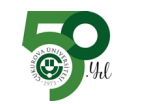 Görevlendirme Yazısı Örneği
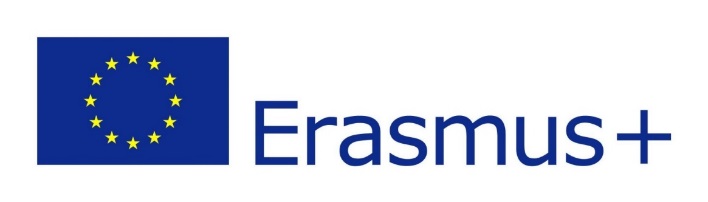 Çukurova Üniversitesi ……….. Fakültesi,
……….. ABD Başkanlığına,

Erasmus+ personel ders verme/eğitim alma hareketliliği kapsamında …………. (ülke), ………….. üniversitesinde/kurumunda, 18-22 Eylül 2023 tarih aralığında ders vereceğimden/eğitim alacağımdan, yolluğu ve gündeliği Erasmus Personel Hareketliliği bütçesinden karşılanmak üzere; 2021/14 sayılı Cumhurbaşkanlığı Tasarruf Tedbirleri Genelgesi ve 2547 sayılı kanunun 39. maddesi kapsamında zorunlu olduğu maddesi gereğince, yol hariç beş (5) gün süreyle görevlendirilmem konusunda gereğini arz ederim. 10.01.2023

                                                                                                                  Adı – Soyadı
                                                                                                                        İmza

Ek: 1 Adet Davet Mektubu
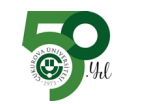 Pasaport ve Vize
 Gitmeden önce pasaport ve vize fotokopilerinin okunaklı olacak şekilde; Ofise teslim edilmesi veya PDF formatında (cuerasmusoutgoing@gmail.com) adresine e-posta atılması gerekmektedir.
Euro Hesabı 
İlgili hesap, Ziraat Bankası Balcalı şubesinde açılmalı ve hesap dekontu aslı Ofisimize teslim edilmelidir.
Uçak Bileti
Elektronik bilet; Ofise teslim edilmeli veya PDF formatında (cuerasmusoutgoing@gmail.com) adresine e-posta atılmalıdır(Hazine ve Maliye Bakanlığı amblemli e-bilet kastedilmektedir).
Seyahat/Sağlık Sigortası
Gidiş ve dönüş tarihlerini (e-bilette yer alan tarihler esas alınacaktır.) kapsayacak şekilde yapılmalıdır.
Hibe Sözleşmesi
Diğer bütün evraklar (görevlendirme yazısı; pasaport; vize; dekont; e-bilet; sigorta) tamamlandıktan ve Ofise teslim edildikten/ulaştırıldıktan sonra, gitmeden max. 15 gün – min. 1 hafta önce, yapılır.
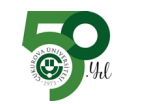 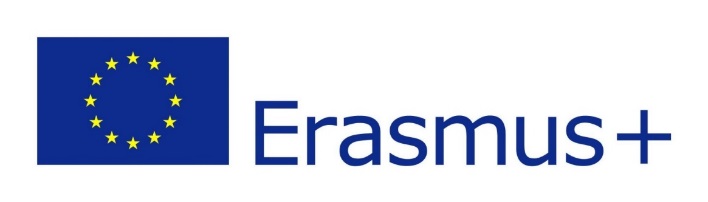 %80 Hibe Ödemesi
Hibe sözleşmesi yapıldığı gün içerisinde; yararlanıcının daha önce teslim ettiği dekontta belirtilen hesaba yatırılmak üzere, sistem tarafından hesaplanan hibe miktarının %80’i, Strateji Daire Başkanlığı’na bildirilir. Aynı zamanda, yararlanıcıya da işlemlerinin başlatıldığına dair bilgilendirme e–postası gönderilir. Sonraki süreç, ilgili Daire Başkanlığı ve Ziraat Bankası arasındadır.

ÖNEMLİ HATIRLATMA: Cumhurbaşkanlığı’nın ilgili genelgesi gereğince; Strateji Daire Başkanlığı, ödeme işlemlerine ilişkin Ankara’dan onay almakta ve akabinde de ödeme yapılması için bankaya talimat göndermektedir.
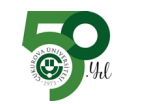 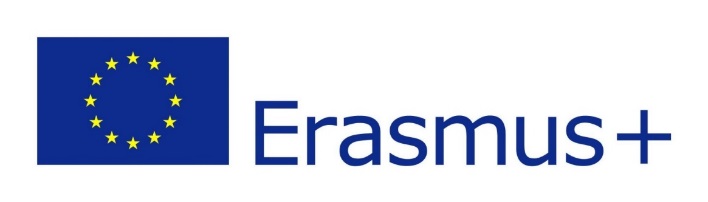 Hareketlilik Devam Ederken Dikkat Edilmesi Gereken Hususlar
Uçak biniş kartlarınızı (Boarding Pass) kaybetmeyiniz! 

Teaching/Work Plan ile Staff Mobility Agreement belgelerinizi, eğer orijinalini postalamamışlarsa, lütfen imzalatın! (Başvuru sırasında, Ofisimize ibraz ettiğiniz belgelerde yer alan tarihler ile aynı tarih olacak şekilde imzalatılmalıdır.)

Davet mektubunun, orijinal -ıslak imzalı- halini talep edin!

Hareketlilik tamamlandıktan sonra, katılım sertifikanızı almayı unutmayın!
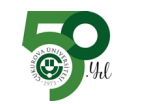 Hareketlilik Tamamlandıktan Sonra Ofise Teslim Edilmesi Gereken Belgeler
Davetiye: Başvuru aşamasında, karşı okul/kurum/firma tarafından e-posta ekinde gönderilen belgenin aslı (orijinal; ıslak imzalı) Ofise ibraz edilmelidir.

Staff Mobility Agreement for Teaching/Training: Belgenin aslı (orijinal; ıslak imzalı) Ofise ibraz edilmelidir.

Katılım Sertifikası: Hareketlilik tamamlandıktan sonra, karşı okul/kurum/firma tarafından  düzenlenecek belgenin aslı (orijinal ıslak imzalı) Ofise ibraz edilmelidir.

Biniş Kartları (Boarding Pass)
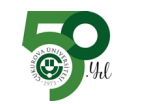 www.cu.edu.tr
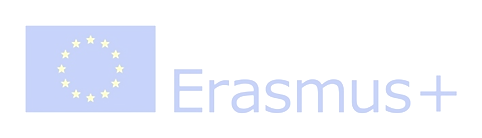 Hibede Kesinti Yapılacak Durumlar
Hareketliliğe katılımı kanıtlayan belgelerin teslim edilmemesi durumunda (Bkz: «Hareketlilik Tamamlandıktan Sonra Ofise Teslim Edilmesi Gereken Belgeler» slaytı) hareketlilik geçersiz sayılır ve personele hibe ödenmez, başlangıçta ödenen hibe tahsil edilir. Ayrıca, planlanandan eksik gerçekleşen ya da uygun olmayan faaliyetlere ilişkin olarak da hibe kesintisi yapılır.
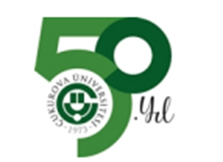 www.cu.edu.tr
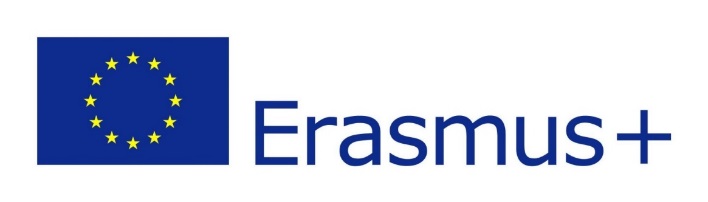 SEYAHAT MASRAFLARI
Hareketlilik dönüşünde ilgili bütün belgelerin teslim edilmesi akabinde seyahat masraflarının ödenmesi aşamasına geçilmektedir: 

Personel hareketliliği faaliyetinden faydalanan personeline ödenecek seyahat gideri miktarı “Mesafe Hesaplayıcı” kullanılarak hesap edilmektedir.
Mesafe hesaplayıcısı aracılığı ile personelin yerleşik olduğu yerden, faaliyet yerine kadar olan iki nokta arasının km değeri tespit edilmeli ve aşağıdaki tablo kullanılarak seyahat hibesi hesaplanmalıdır. Mesafe hesaplayıcıda çıkan kilometrenin ilgili tablodaki hibe karşılığı gidiş-dönüş rakamı olup, söz konusu miktar ikiyle çarpılmaz. 
Personelin aktarmalı olarak seyahat etmesi, yukarıda belirtilen mesafe hesaplaması ile varılan mesafeyi etkilemez. 
Yeşil seyahat için tüm seyahatin karayolu ile (tren, otobüs vb.) yapılması gerekmektedir. Yeşil Seyahat türünde seyahat tercih eden personele seyahat günleri için 4 güne kadar bireysel destek verilir.
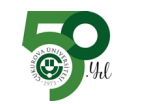 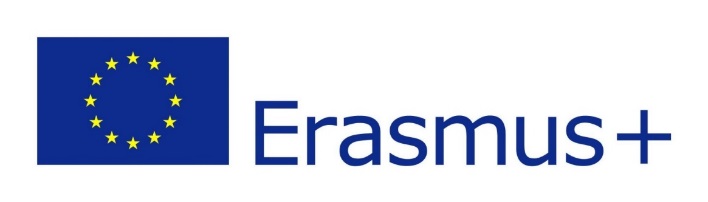 YOL HESAPLAMA CETVELİ VE KARŞILIĞI
https://erasmus-plus.ec.europa.eu/resources-and-tools/distance-calculator
Mesafe hesaplayıcısına bağlantısı
Mesafe hesaplayıcıda 
çıkan kilometrenin hibe karşılığı
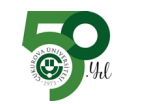 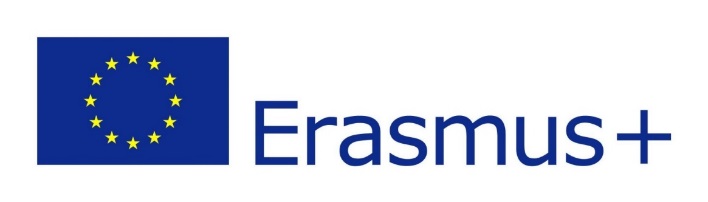 ÇEVRİMİÇİ ANKET
Hareketlilik sonunda evrakların tamamlanması sonrasında; Ulusal Ajans’ın Beneficiary Module sistemine bilgileriniz kaydedilir ve ilgili anket sistem tarafından mail adresinize gönderilir: 

Lütfen soruları dikkatli okuyunuz.
Kazanımlar hem kişisel gelişim; hem mesleki gelişim hem de kurumsal gelişim açısından sorulacaktır. Kurumsal soruları yanıtlarken «rastgele işaretleme yapmamanızı» rica ederiz. 
Soruların sonunda anketi «SUBMIT» tuşuna basarak sisteme yüklemeniz gerekmektedir. 
Anket sisteme yüklendikten birkaç gün sonra «submitted» görünecektir.
Kalan %20 ödenmesi için yasal süre, anket yapıldıktan sonraki 45 gündür.
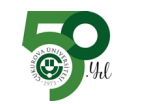 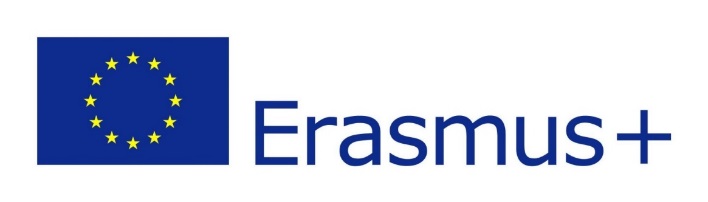 %20 Hibe Ödemesi

Çevrimiçi anketin tamamlanması akabinde, yararlanıcının daha önce teslim ettiği dekontta belirtilen hesaba yatırılmak üzere, sistem tarafından hesaplanan hibe miktarının %20’si, Strateji Daire Başkanlığı’na bildirilir. Aynı zamanda, yararlanıcıya da işlemlerinin başlatıldığına dair bilgilendirme e–postası gönderilir. Sonraki süreç, ilgili Daire Başkanlığı ve Ziraat Bankası arasındadır.
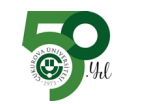 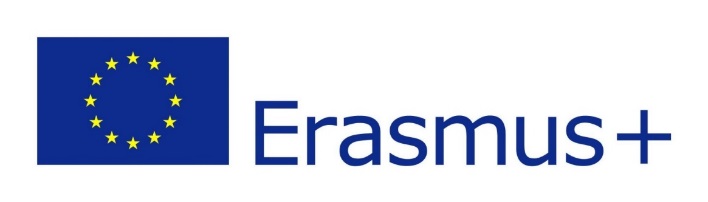 Kurumsal Tanıtım
Karşı kurumlar Çukurova Üniversitesini ve/veya bölümünüzü ilk defa duyacaklardır. Lütfen kurumsal tanıtımı faaliyet günlerinin herhangi birinde yapmaya çalışın.

Gitmeden önce Çukurova Üniversitesi tanıtımı yapılacağını hatırlatın ve duyurulmasını talep edin.
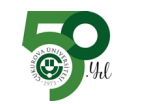 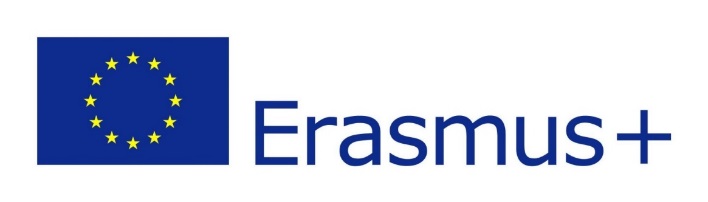 SIKÇA SORULAN SORULAR
Hareketlilik tarihinden 2-3 gün önce gidebilir miyim ya da 2-3 gün sonra dönebilir miyim?
EVET. Sadece hareketlilik tarihlerinize göre hibelendirileceksiniz. Bu yüzden görevlendirmenizi sadece hareketlilik tarihleri için almalısınız.

Hareketlilik öncesine ya da sonrasına yıllık izin ekleyebilir miyim?
EVET. Sadece hareketlilik tarihlerinize göre görevlendirme almanız gerekir. Yıllık izni için ayrı işlem yapmanız gerekir (yıllık izin formu, hafta sonu için dilekçe vb.)

Hareketlilik gerçekleştirdiğim ülkeden farklı bir ülkeye geçebilir miyim?
EVET. Hareketlilik gerçekleştireceğiniz kurumun bulunduğu şehre göre mesafe ölçer kullanılarak seyahat desteği alacaksınız.
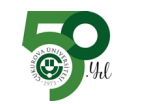 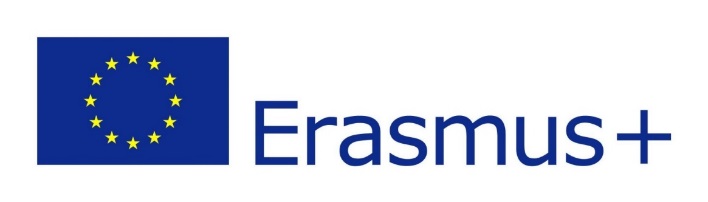 TEŞEKKÜRLER!
Hatice GÖK
cuerasmusoutgoing@gmail.com
Tlf: 3386411/110
2500/110 (iç hat)

Hacer PINAR
cuerasmusoutgoing@gmail.com
Tlf: 3386411/113
2500/113 (iç hat)
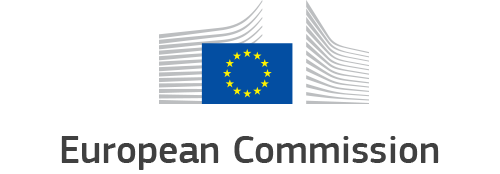 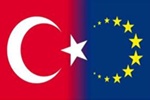 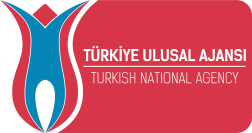 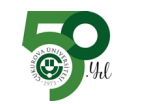 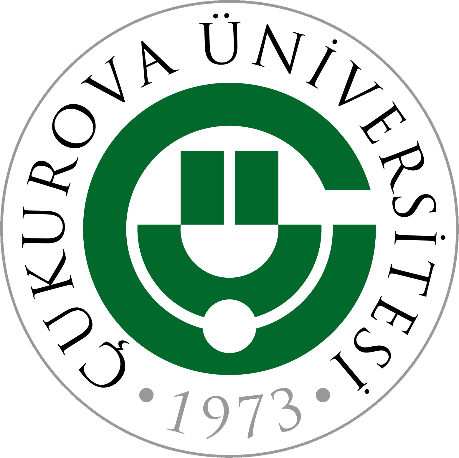 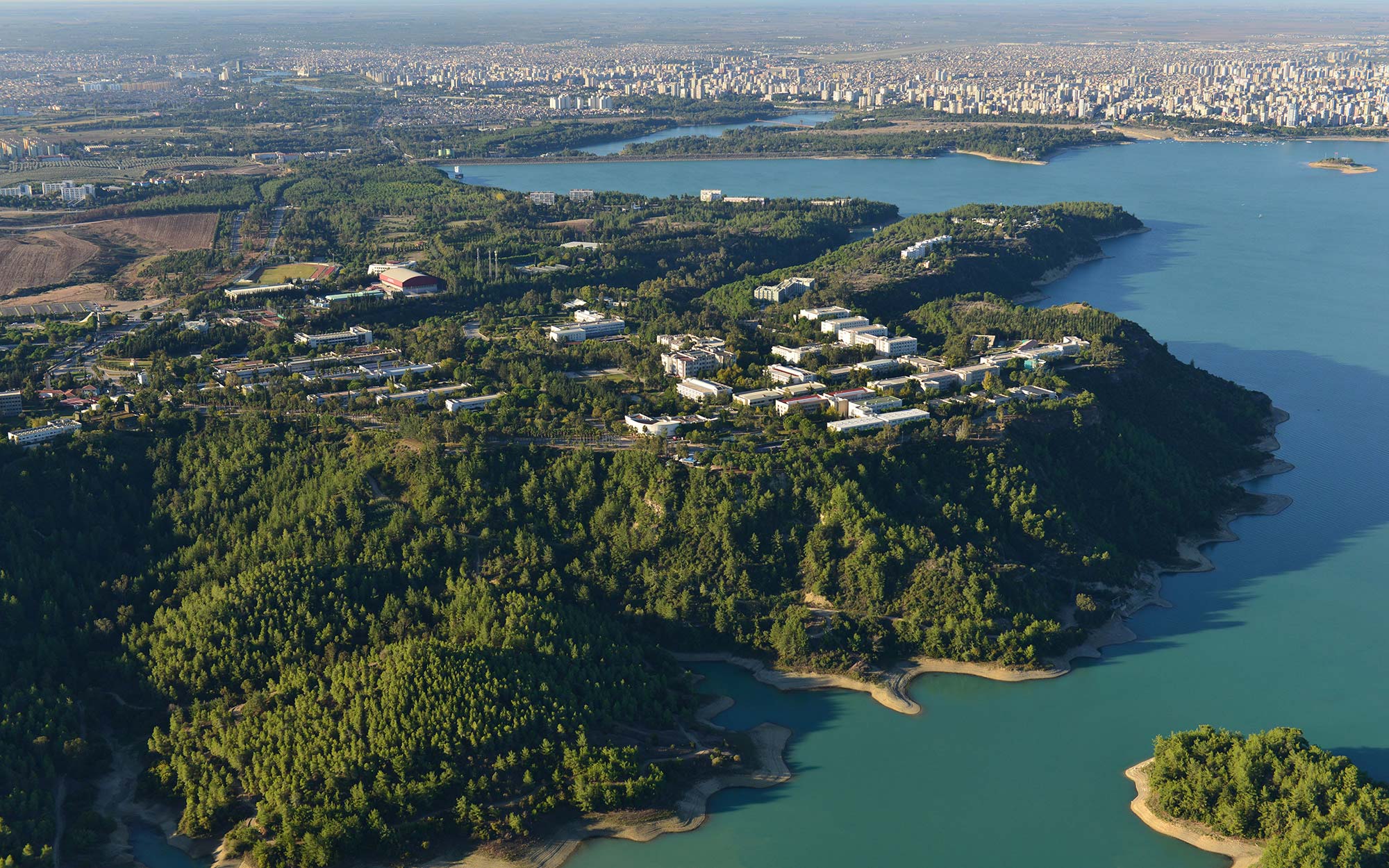 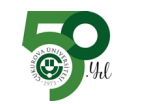 Dış İlişkiler Ofisi
17/01/2023
www.cu.edu.tr